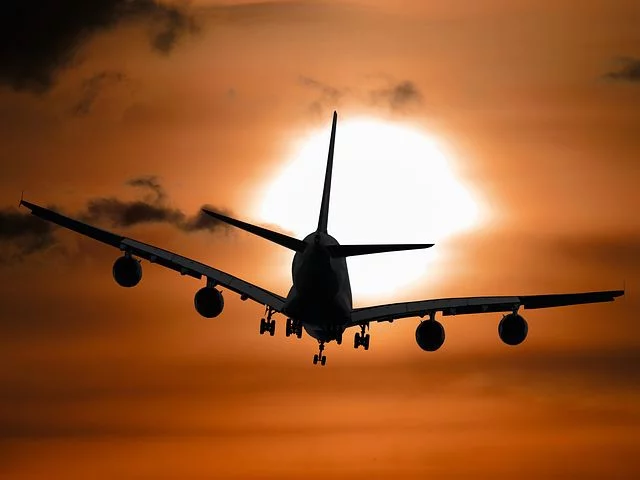 Utazz velem …
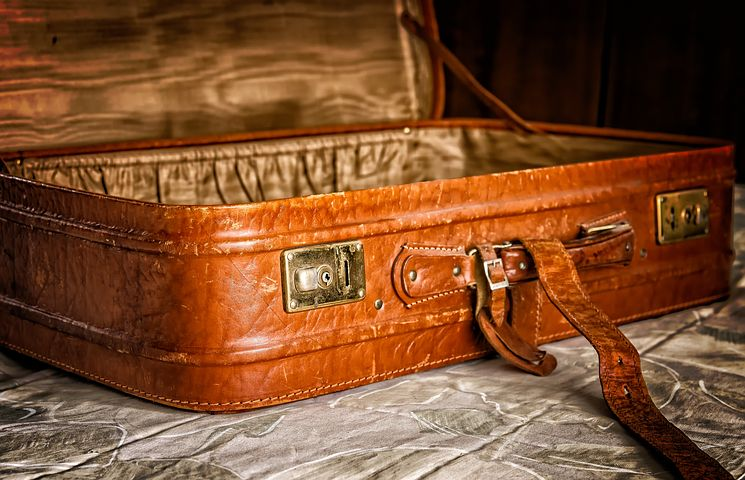 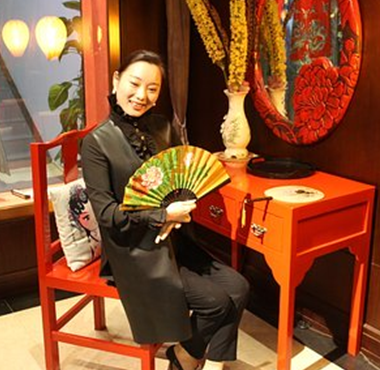 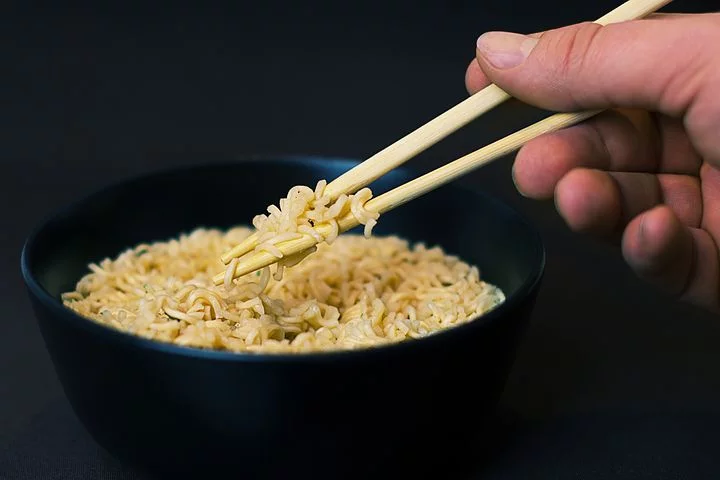 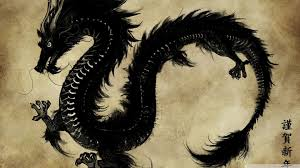 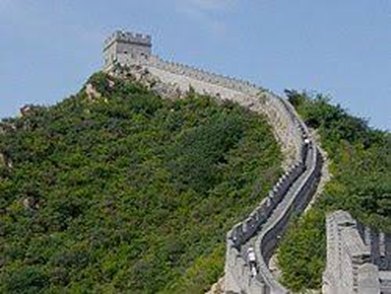 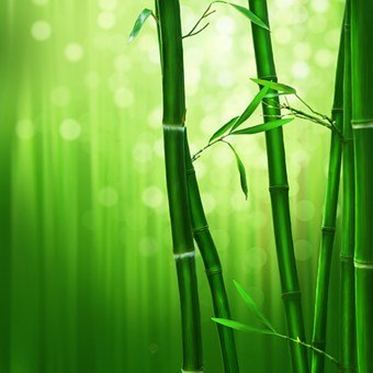 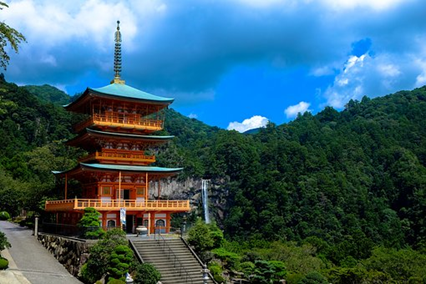 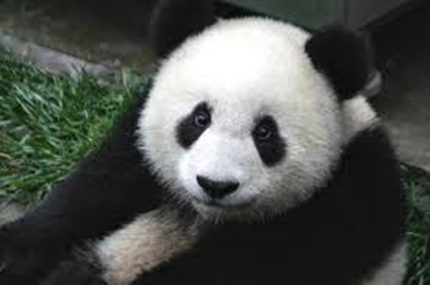 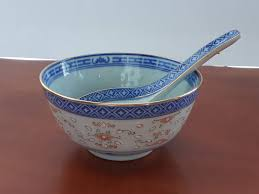 pagoda	      repülő          evőpálca bambusz
óriáspanda     bőrönd        nagy fal
        útlevél            legyező
sárkány           sapka
                                               porcelán
F
sok kő
tíz barát
felsöpört udvar
csodálkozó anya
folydogáló patak
megöntözött virág
Liu egy magyar fiú volt.
                      Liu édesapja a szántóföldön dolgozott.
Az udvarukon sok kő és szemét hevert.
                   A köveket Liu a virágágyás mellé hordta.
A kisfiú minden munkát egyedül végzett.
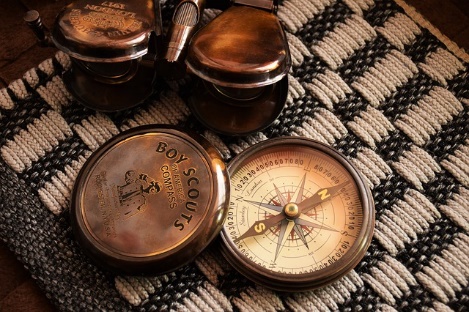 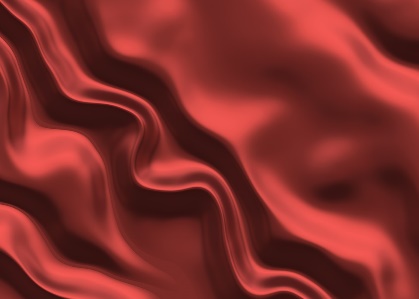 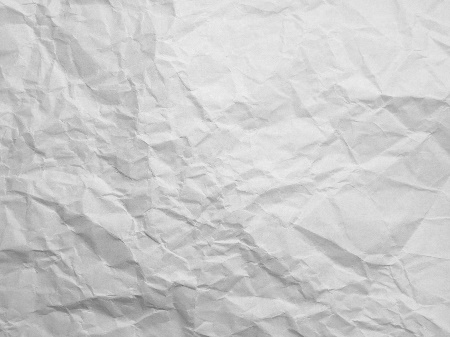 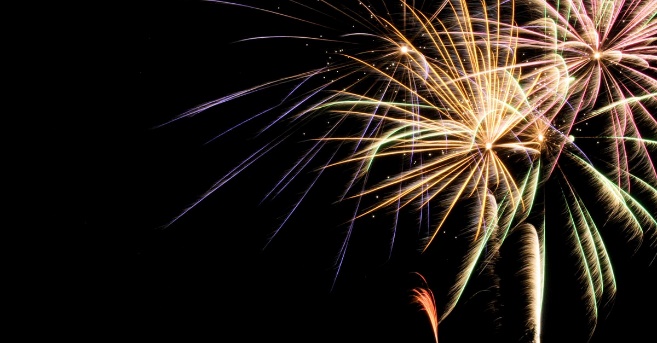 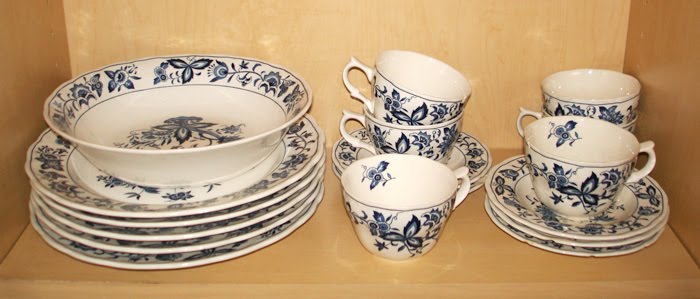